Asymmetric information, Trade and the internet
Stefano Lovo
HEC Paris
S. Lovo: Asymmetric Information Trade and the Internet
1
About myself: 				www.hec.fr/lovo
Current position:  Full Professor of finance at HEC Paris
Education: 
Degree in Economics (Turin University)
MSC in Economics (Unviersité Catholique de Louvain)
PhD in Economics  (Unviersité Catholique de Louvain)

Research: Apply information economics theory and game theory to
Price formation in the stock market
Market for corporate control (M&A)
Art market
Fin-Tech (crowdfunding)
Auctions
Social herd behavior
Socially responsible investing
S. Lovo: Asymmetric Information Trade and the Internet
2
This  talk
Inspired from a course I created on this topic

Provide a reading key to better understand the economics of  the internet

Provide some practical indications on how entrepreneurs and firms can benefit from some of the  tools offered by the web
S. Lovo: Asymmetric Information Trade and the Internet
3
How our economy has evolved
S. Lovo: Asymmetric Information Trade and the Internet
4
Roadmap for this talk
The problem: 
	Room for trade and asymmetric information           No trade

Some of the solution offered by the Internet
Customers reviews and online reputation
Targeted advertising
Crowdfunding
S. Lovo: Asymmetric Information Trade and the Internet
5
Room for trade
😃
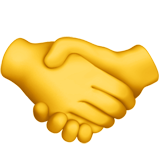 😃
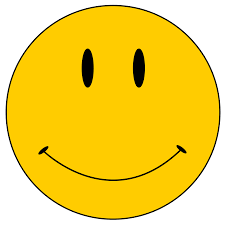 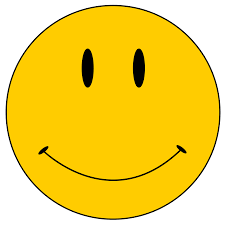 =
After a transaction both the buyer and the seller are better-off
When is there room for trade between a potential buyer and a potential seller?
S. Lovo: Asymmetric Information Trade and the Internet
6
Buyer’s valuation, seller’s valuation and Room for trade:
Buyer’s valuation VB :  Maximum price the buyer is willing to pay for the product.

Seller’s valuation VS  :  Minimum price at which the seller is willing to sell the product.

There is room for trade if and only if the buyer’s valuation is larger than the seller’s valuation


 VB > VS
VB : Trading price that makes the buyer indifferent between buying and not tradeing
VS : Trading price rice that make the seller indifferent between selling and not tradeing
S. Lovo: Asymmetric Information Trade and the Internet
7
Room for trade
If Buyer’s valuation is larger than Seller’s valuation


VB > VS 



There is a transaction price  P,

VB > P > VS  

Buyer gains VB –  P >0 			  Seller gains P - VS > 0
S. Lovo: Asymmetric Information Trade and the Internet
8
What factors affect VB and VS  ?
Common value factors: Elements affecting both VB and VS   



Private value factors: Elements affecting either VB or VS
S. Lovo: Asymmetric Information Trade and the Internet
9
Common value and private value factors:an example
Buying out a non-listed 
private subsidiary
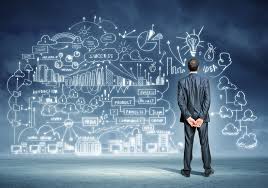 COMMON VALUE
PRIVATE VALUE
S. Lovo: Asymmetric Information Trade and the Internet
10
Asymmetric Information
There is asymmetric information between two or more parties whenever they have different information about some element that is relevant for their relationship.
S. Lovo: Asymmetric Information Trade and the Internet
11
Common value and private value factors:an example
Buying out a non-listed 
susidiary
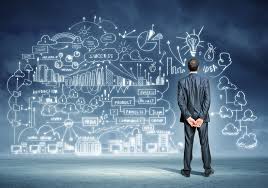 S. Lovo: Asymmetric Information Trade and the Internet
12
Asymmetric information can lead to no trade
If you do not  know a private value factor affecting the other party’s valuation you might make an offer that cannot be accepted.

If you do not know a common value factor, you do not know your own valuation            Lemon Problem
S. Lovo: Asymmetric Information Trade and the Internet
13
Lemon Problem
If quality is known by both the buyer and the seller:       
	Low quality trades for € 9
	High quality trade for €45
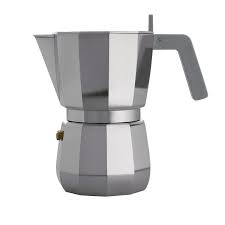 S. Lovo: Asymmetric Information Trade and the Internet
14
Lemon ProblemGeorge Akerlof (2001 Nobel Laureate in Economcis)
If quality is known only by the seller:       
	Low quality object trades for € 9
	High quality object is not even produced.

Seller: It is worth producing high quality only if you can sell for at least €30.  But if you can sell for € 30, despite the buyer cannot observe your product’s quality, then it is more profitable to produce low quality and sell for €30.
Buyer: Anticipate the seller’s reasoning above, expects low quality and does not buy for more than €10
Seller: Anticipates buyer’s reasoning and, because think cannot sell for more than €10  chooses to produce low quality.
S. Lovo: Asymmetric Information Trade and the Internet
15
Why Google and Amazon are worth many billions?
Because they reduce asymmetric information, making transactions possible where they would not.

Parties are willing to pay (a lot) for this service.
Amazon market cap:  $1.81T
Google market cap : $1.94T
S. Lovo: Asymmetric Information Trade and the Internet
16
Solving asymmetric information about common value components
Customers reviews

Seller online reputation
S. Lovo: Asymmetric Information Trade and the Internet
17
Customer reviews/reputation mechanism
Companies use  past customers to certify the quality of their  product to the next customers:
Produce high quality
Start by selling at discount 
Get credible and relevant  positive on-line (i.e., public)  reviews that increase your reputation for being high quality producer
Adapt the price to your reputation
Keep quality high, as reputation is fragile
S. Lovo: Asymmetric Information Trade and the Internet
18
How to get relevant reviews?
Beside generally “stars” rating,  ask for feedback on specific dimensions:

few key common value factors

What is that:

I) my next customer needs to be convinced of, in order  to be willing to buy my product,

and

II) can only be credibly conveyed by someone who experienced my product?
S. Lovo: Asymmetric Information Trade and the Internet
19
How to get credible reviews?
Feedbacks comes from actual customers

No censorship from the seller
Examples and caveats: 

Reviews are more credible if from reviewers that are certified as  buyers (booking.com) 

Social media reviews such as Amazon.fr or Tripadvisor are less credible
Examples
-On FB you can only “like”…
- On Amazon:  you can review product you never purchased…
S. Lovo: Asymmetric Information Trade and the Internet
20
How to get reviews?
Fact: A very small fraction of customers will provide a review, (although most of the unhappy customers will)                        


Reviewing process should be as effortless as possible for your customers

Focus customers/reviewers’ effort on evaluating  few key common value factors
S. Lovo: Asymmetric Information Trade and the Internet
21
Why Amazon is worth billions?
Because it brings companies visibility to a broad public


Allows companies  to build up reputation and reduce the lemon problem, i.e. asymmetric information about common value componentes.
S. Lovo: Asymmetric Information Trade and the Internet
22
What about asymmetric information about private values components?
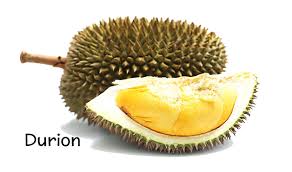 If you (do not) like durion no matter how many negative (positive) reviews you read about durion,  you will like (dislike) it the same
S. Lovo: Asymmetric Information Trade and the Internet
23
Solving asymmetric information about private value components
The economics of search engines (ex.  google, Bing,…) : 


Selling visibiliuty of your product in the eyes of the right customers.
S. Lovo: Asymmetric Information Trade and the Internet
24
Economics of Search Engines: Web users and  Search Engines
The more the SE knows about Jean 

(past clicks, cookies, etc.)
The better the SE can interpret  Jean’s queries
The more Jean uses  a SE
The more pertinent is SE’s answer to Jean’s query
S. Lovo: Asymmetric Information Trade and the Internet
25
Economics of Search Engines: Web users, Search Engines and Companies
The better SE knows Jean
The more the SE will addrsse Jean to companies selling what Jean is looking for
The more companies selling what Jean likes are willling to pay  the SE to be vsible to Jean
The more Jean uses  a SE
S. Lovo: Asymmetric Information Trade and the Internet
26
Why Personalized advertising reduces asymmetric information about private values?
The company knows many private value factors  affecting the valuations of potential buyers  visiting their website:
“Personalized advertisingenables advertisers to reach usersbased on their interests and demographics,as well as other information.’’
Google
S. Lovo: Asymmetric Information Trade and the Internet
27
SE engine tradeoff
SE need to provide pertinent answers to users’ queries (if not users stop using SE)
SE needs to be paid by firms who want to gain visibility (this the way SE do business)
Google “addword auction”:
Company A bids for a word (ex. “Sport shoes”)
Jean launches a google search with keywords  “sport shoes”

The rank of the link to A in the page google displays to Jean depends on: 
 How much company A’s website is pertinent to Jean’s query,
Company A bid’s compared to other companies bid on the same word.
  
If Jean click on Company A’s website, Company A pays google.
S. Lovo: Asymmetric Information Trade and the Internet
28
Google
How should a company bid on SE words auction?
Choose appropriate phrases to bid on
More likely to attract your target audience
What you pay is lower

Not all words have the same price
The more the customer is worth to the business, the more the business is willing to pay to gain visibility (For example the word “mortgage” is very expensive)
S. Lovo: Asymmetric Information Trade and the Internet
29
Internet, the wisdom of the crowd, and crowdfunding
The internet allows to access the opinion of a huge number of individuals, and possibly to gather the wisdom of the crowd on many questions.

A start-up is certainly interested in the following two questions:

Will my business be profitable?
Will there be enough demand for the products I want to sell?
S. Lovo: Asymmetric Information Trade and the Internet
30
Crowdfunding
Elements defining a crowdfunding campaign:
Goal
All-or-Nothing 
Type:
Equity crowdfunding (common value) ( ex. SEEDRS )
Debt crowdfunding (common value)  (ex. Lending Club)
Pre-sale crowdfunding (private value) (ex. Kickstarter)
S. Lovo: Asymmetric Information Trade and the Internet
31
Equity crowdunfing and WoC
Question to the crowd: Will my business be profitable?

 Set a goal amount of funds to be raised in order to be invested into your business.
Backers have different, imperfect opinions about the profitability of your business.
those who think that investing in your firm is possibly profitable
those who think that investing in your firm is probably not profitable

During 60 days,  backers visit your crowdfunding campaign choose whether and how much to pledge.
If the sum of backers’ pledges  reaches the the goal amount, 
You invest the funds and gives shares of your company to backers
The crowd's aggregate answer to your question is: YES.
If the campaign does not reach the the goal amount,
You return the funds to backers
 The crowd’s aggregate answer to your question is: NO.
S. Lovo: Asymmetric Information Trade and the Internet
32
Pre-sale crtowfunding and WoC
Because of economies of scale, it might be profitable to produce a new product only if there is sufficient demand for it.

Question to the crowd: Will there be enough demand for my new  product?

Set a price per unit and a goal of units to be sold.
Potential customers differ in their valuations for the good you want to sell. Some of them will pledge to purchase, some will not pledge.

If the goal is reached, the demand is sufficient to justify production and you will have already locked-in the demand and cashed-in the sale proceeds.

If the goal is  not reached reached, there is not enough demand for your product, and you avoid wasting resources for producing it.
S. Lovo: Asymmetric Information Trade and the Internet
33
Crowdfunding pros and cons
S. Lovo: Asymmetric Information Trade and the Internet
34
Wisdom of the crowd
Take a large group of people (a crowd)
Ask everyone in the crowd the same  quantitative question 
Take the average of the answers given by the crowd and compare it to the correct answer.
In general, the average of the answers is rather closer to the correct answer than the answers given individually, i.e., by a single individual randomly chosen in the crowd.
S. Lovo: Asymmetric Information Trade and the Internet
35
Wisdom of the crowd
How many half green peas are there in this jar?



Crowd size:
Min estimate:
Max estimate:
Average answer: 
Median Answer: 
Standard deviation:

Individuals' error: Average of the individuals' errors
Crowd error:
S. Lovo: Asymmetric Information Trade and the Internet
36
Conclusion
Be aware of asymmetric information
Distinguish common value from private value factors 
On-line reputation is crucial to solve asymmetric information on common value factors
SE service and targeted advertising are crucial to solve asymmetric information on private value factors
Crowdfunding can be used to gather the wisdom of the crowd
THANK YOU!
S. Lovo: Asymmetric Information Trade and the Internet
37
Common value and private value factors:an example
COMMON VALUE
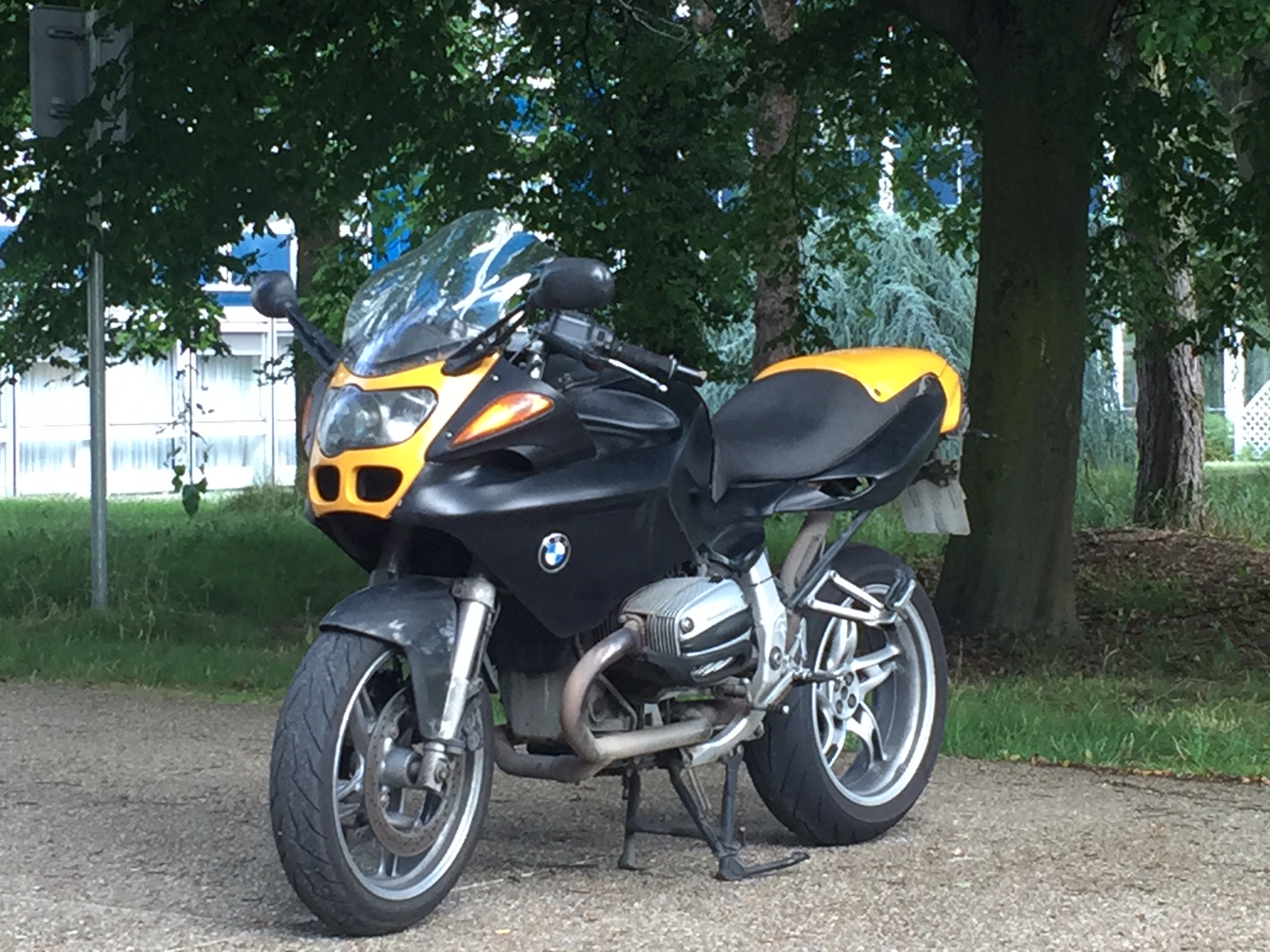 PRIVATE VALUE
S. Lovo: Asymmetric Information Trade and the Internet
38
Common value and private value factors:an example
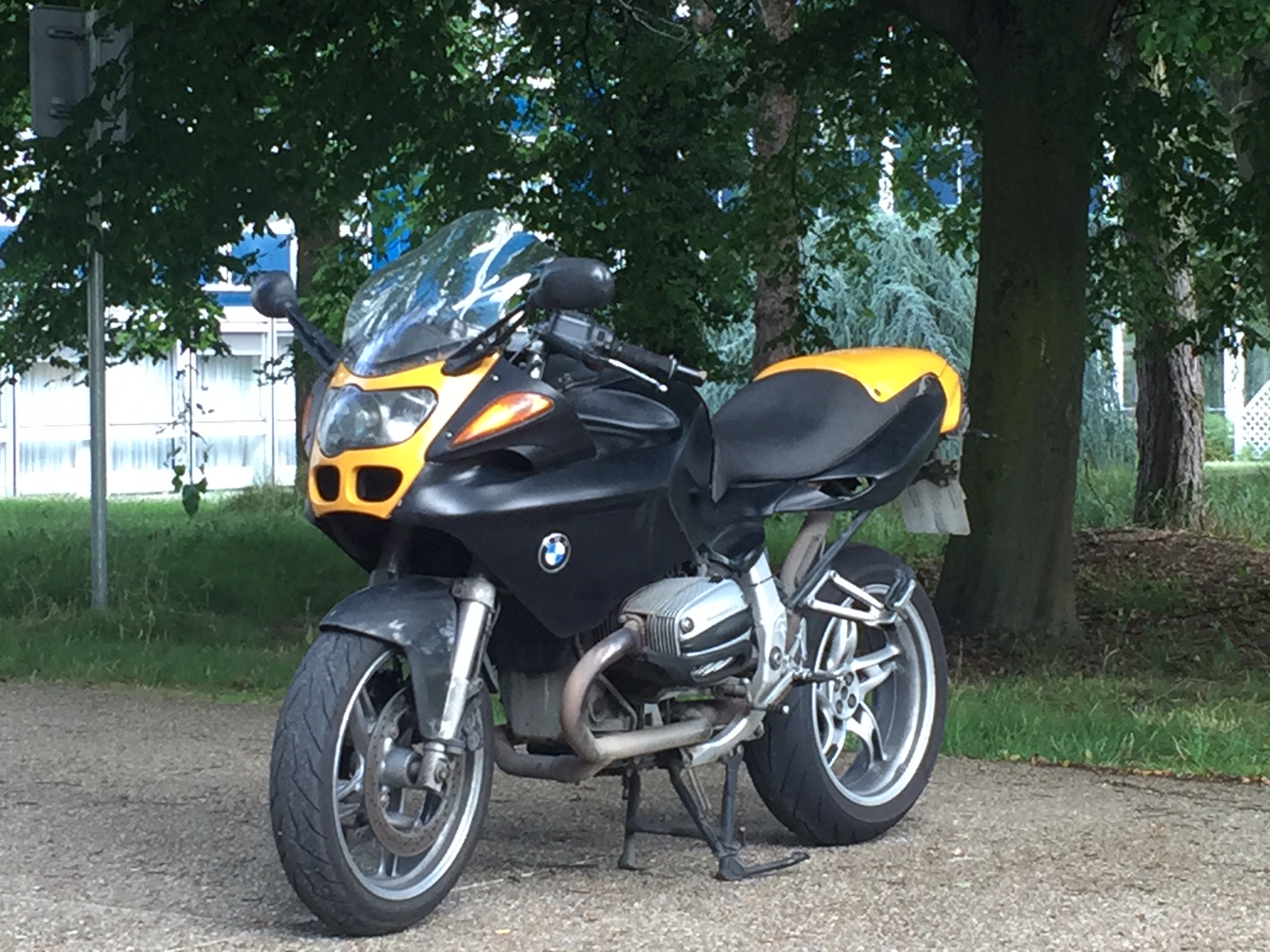 S. Lovo: Asymmetric Information Trade and the Internet
39